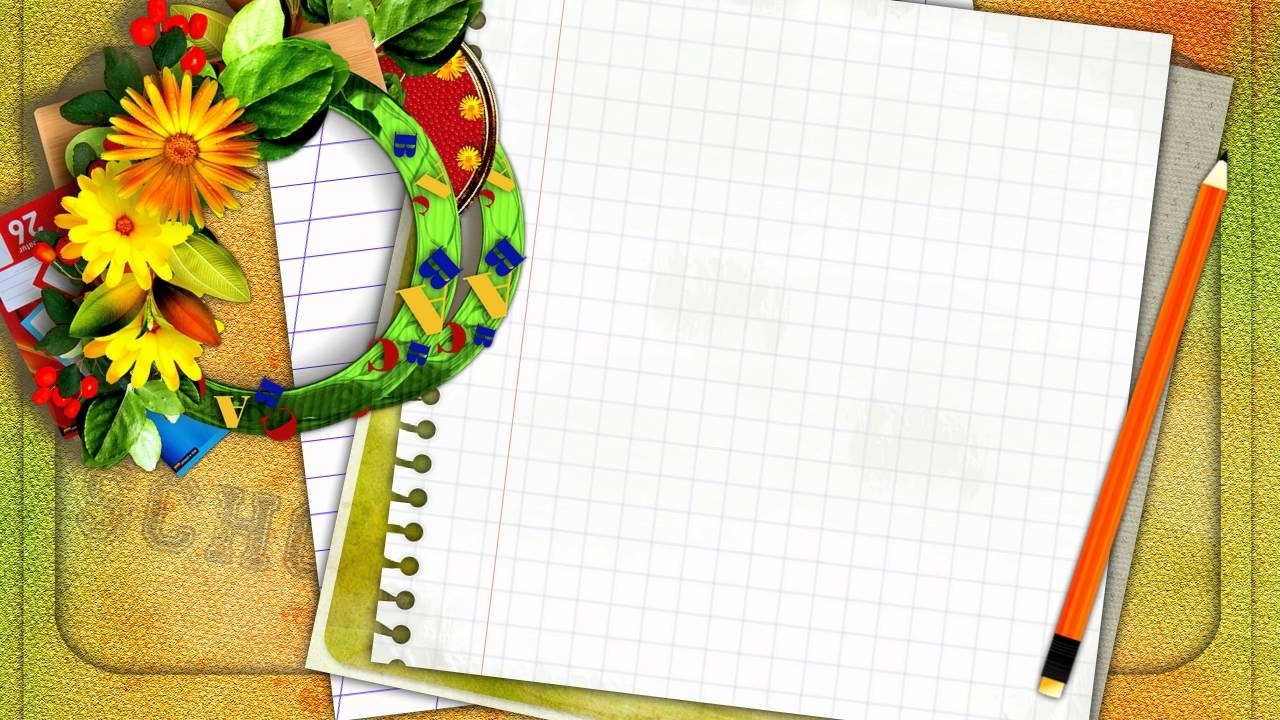 Matematika
2-sinf
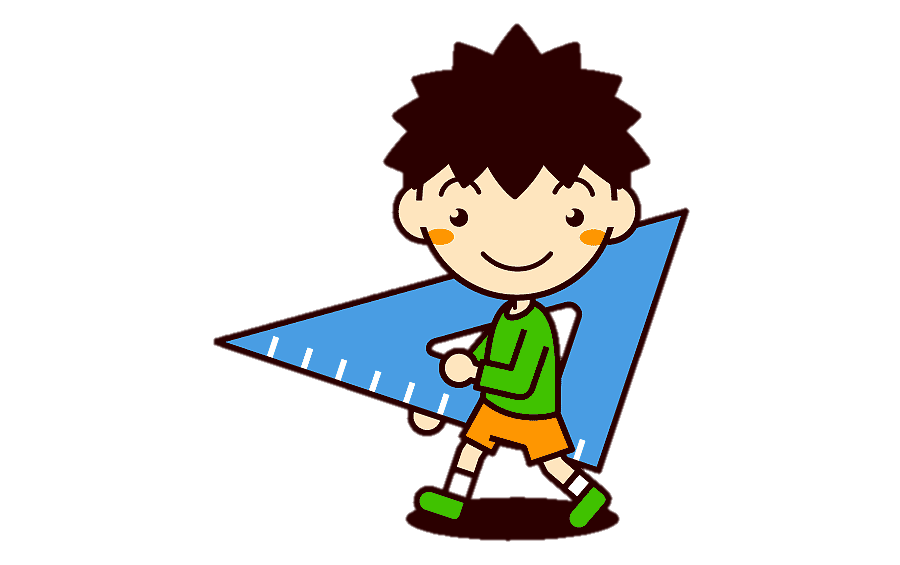 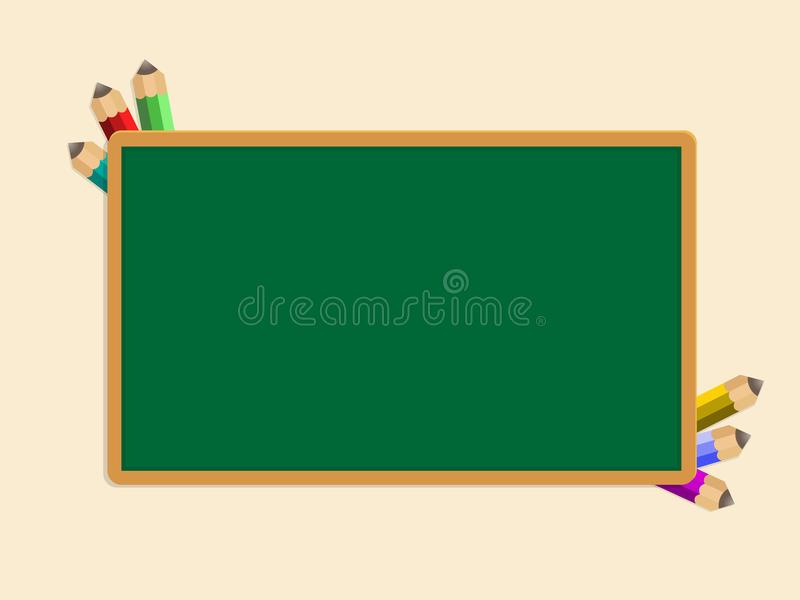 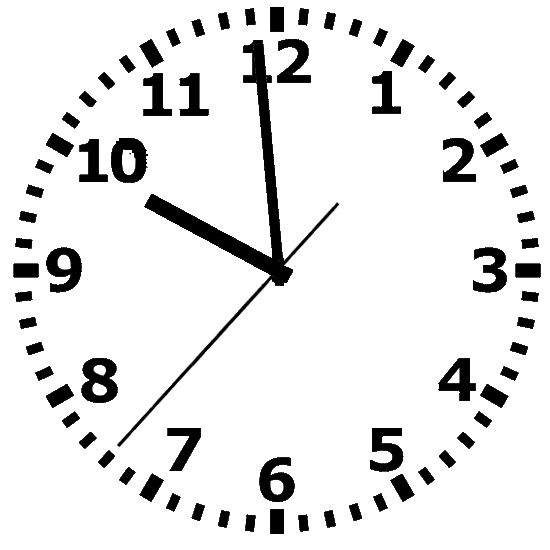 Mavzu: Vaqt va   	vaqt birliklari
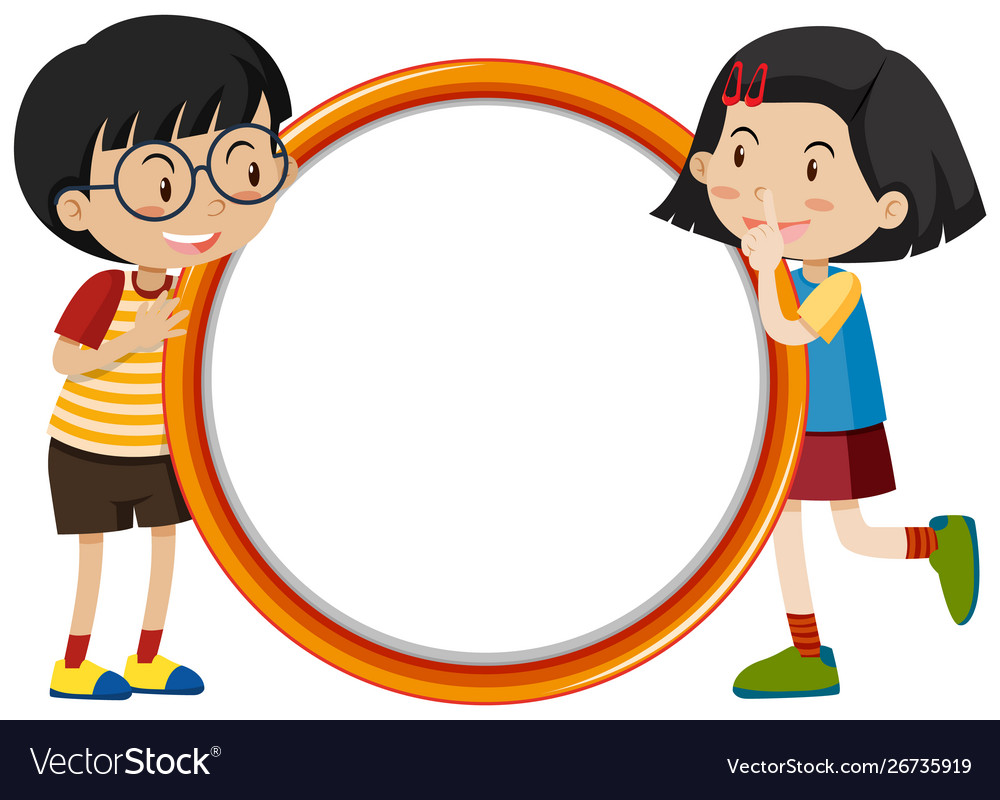 Mustaqil topshiriqni   	tekshirish: 
157-bet. 5-topshiriq
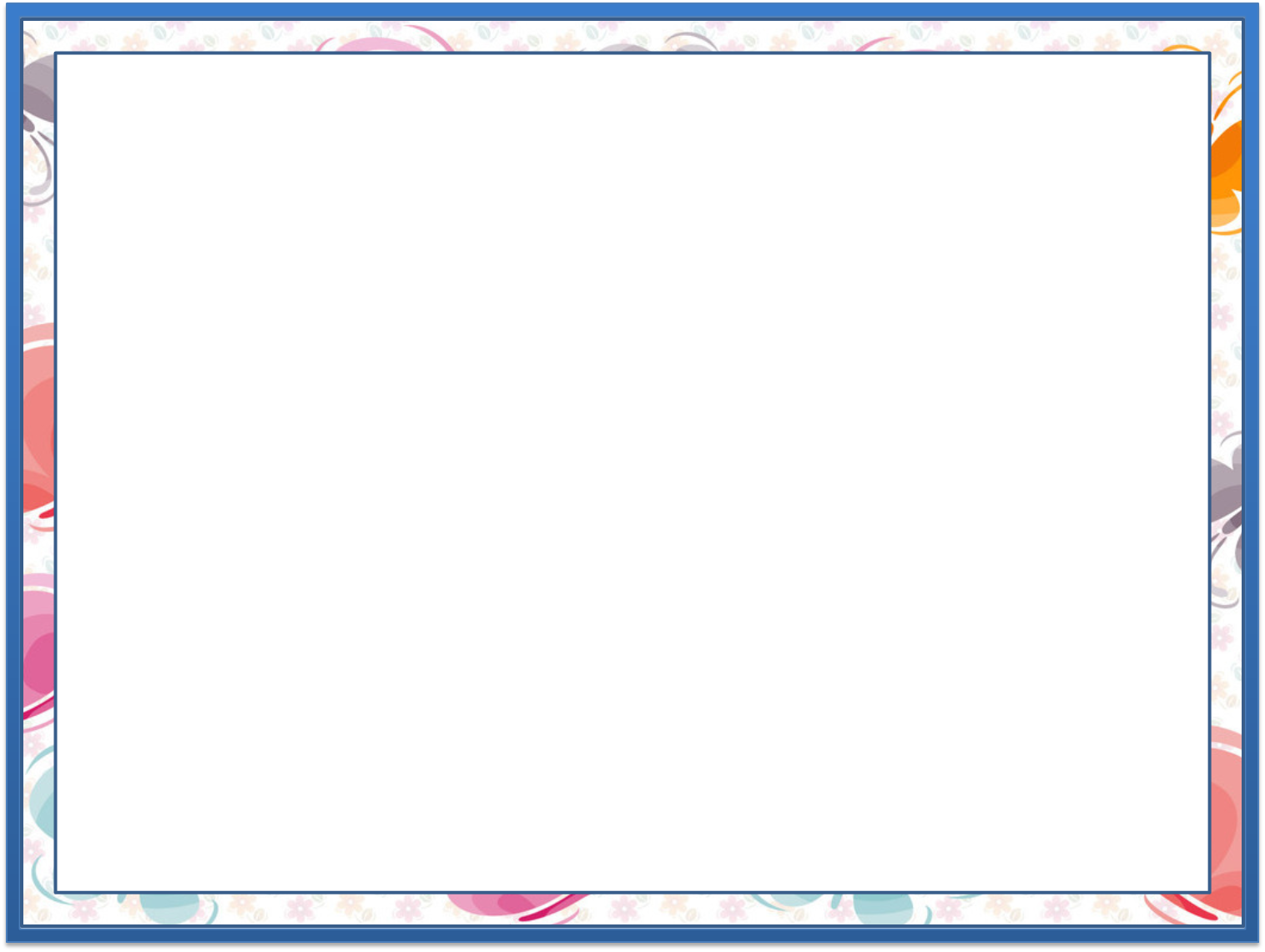 Bir xil vaqtni ko‘rsatayotgan soatlarni tutashtiramiz.
5.
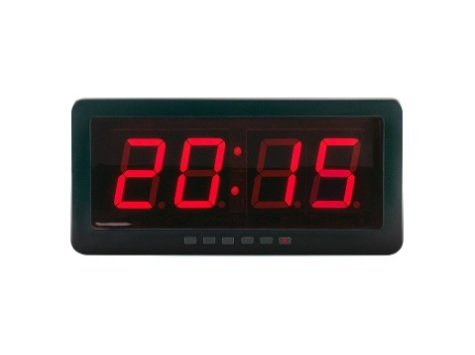 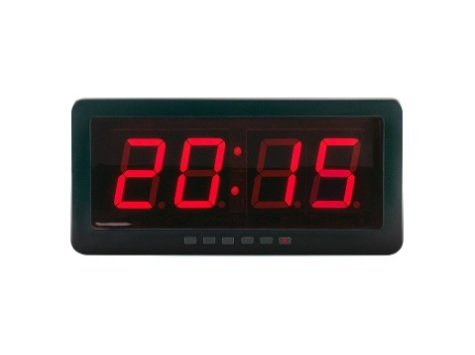 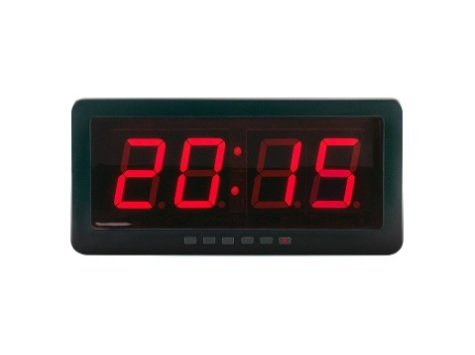 6:30
4:00
5:30
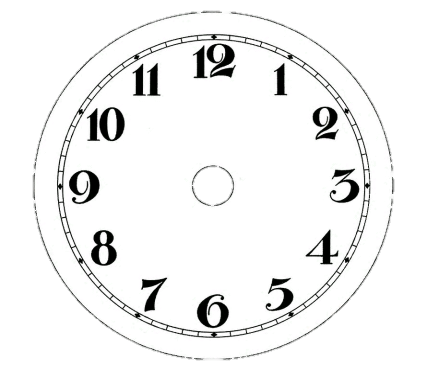 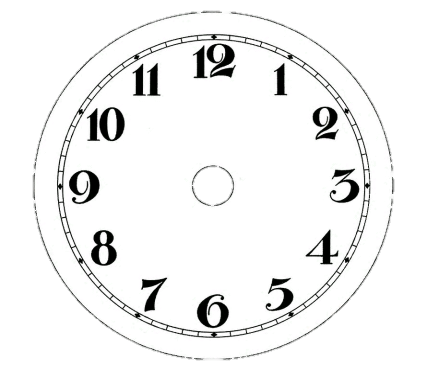 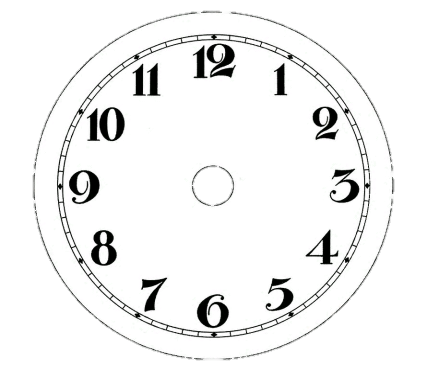 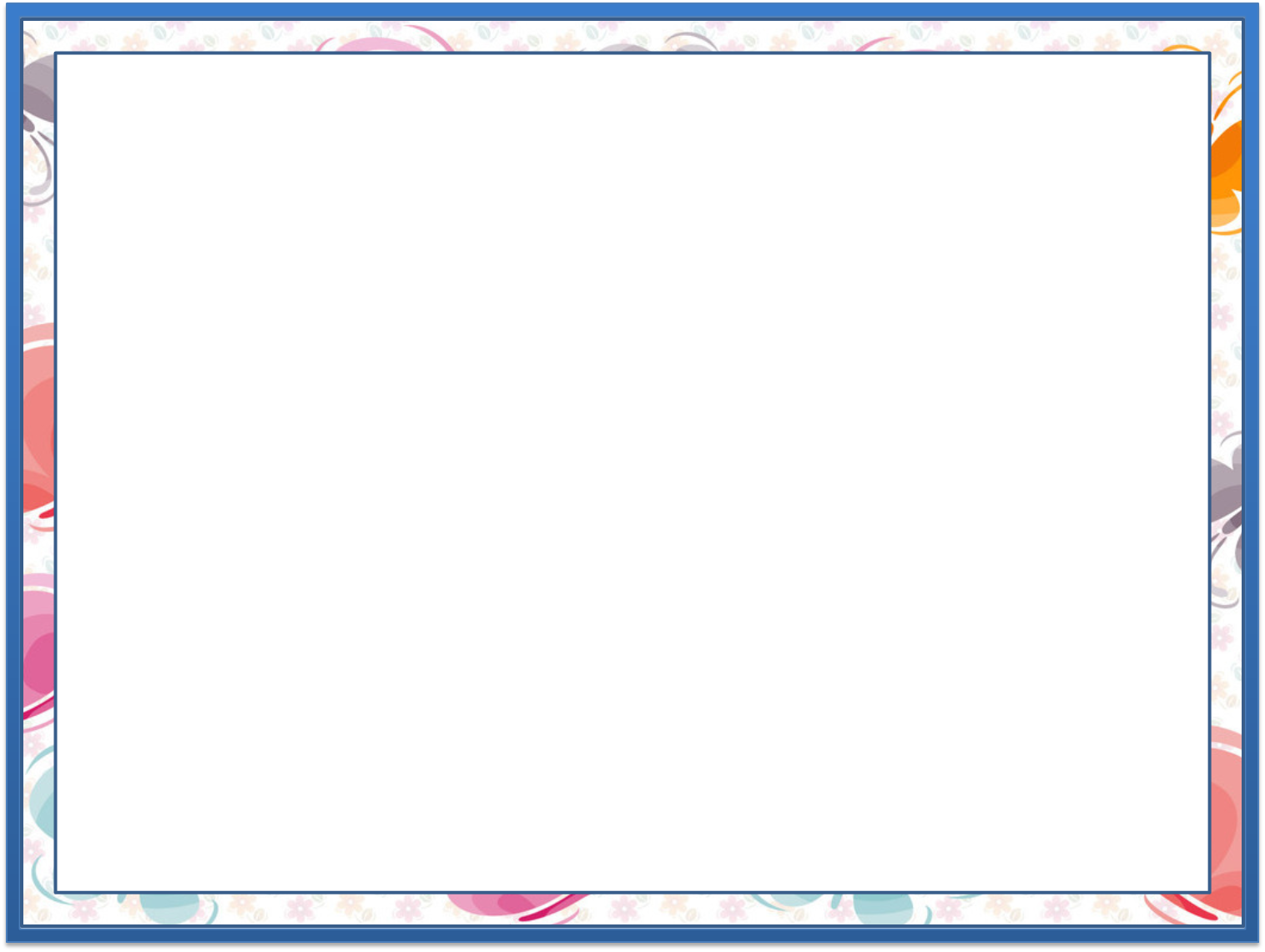 Eslaymiz: 
soatning katta mili – minutlarni ko‘rsatadi.
1.
1 oraliq = 1 minut
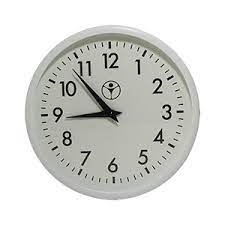 Soatdagi chiziqchalar soni 
60 ta. Bitta chiziqchadan boshqasigacha bo‘lgan oraliq
1 minutni bildiradi.
5 minut
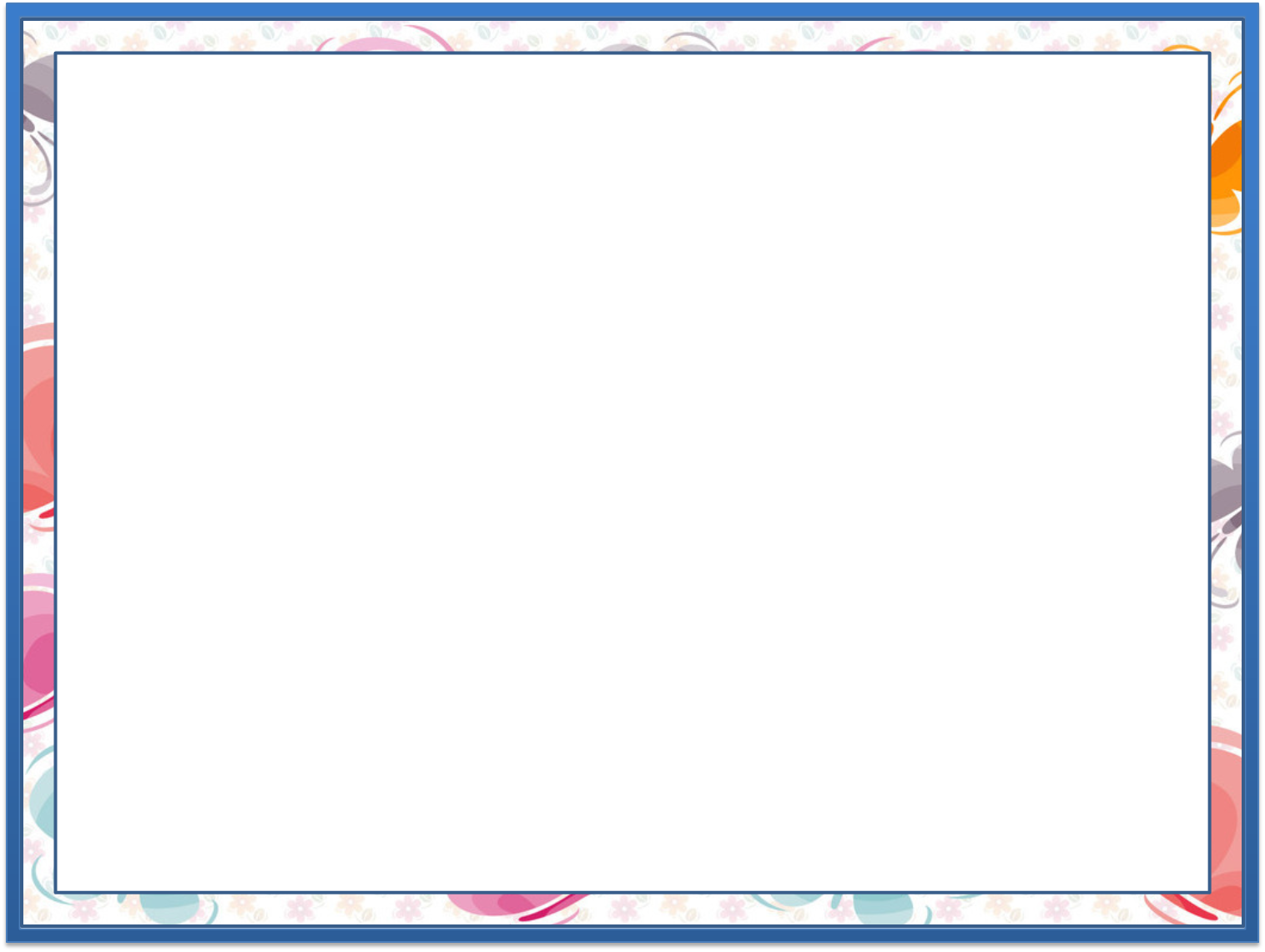 Vaqtning o‘qilishi va belgilanishini eslab qolamiz.
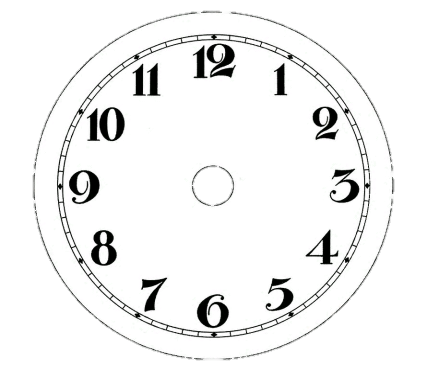 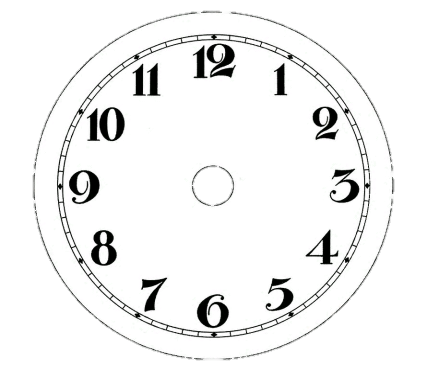 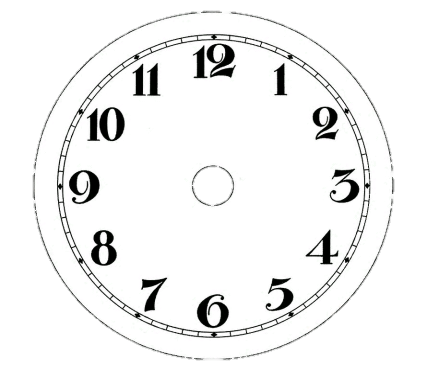 Bir yarim    	bo‘ldi
15 ta kam bir
Birdan 
7 minut o‘tdi
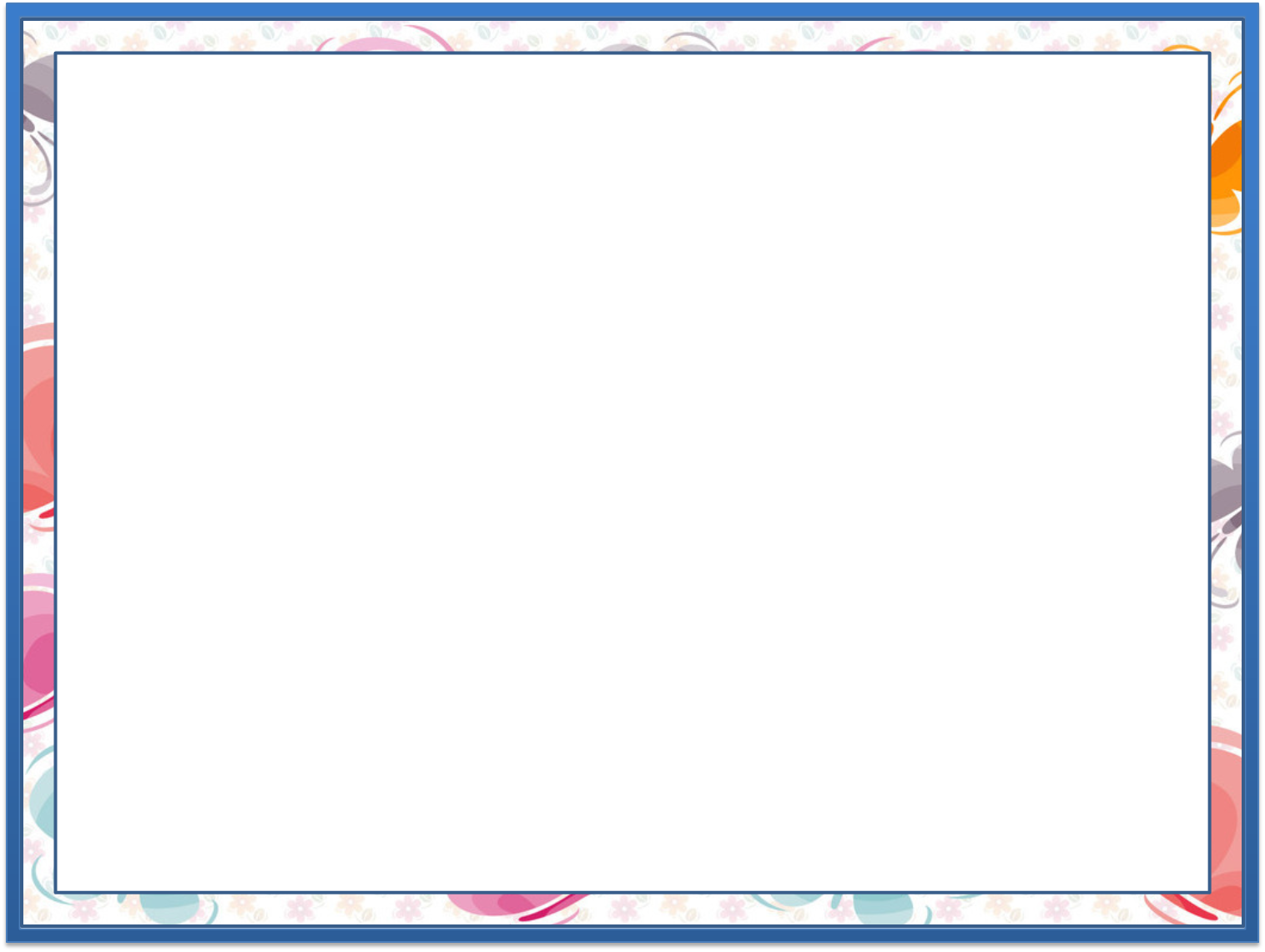 Vaqtning o‘qilishi va belgilanishini eslab qolamiz.
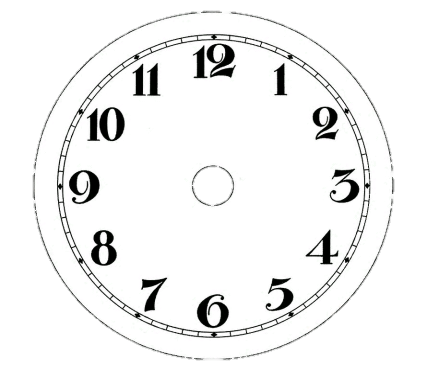 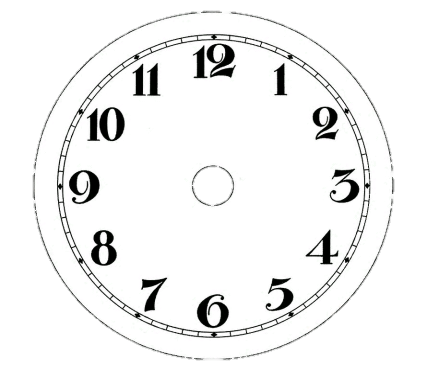 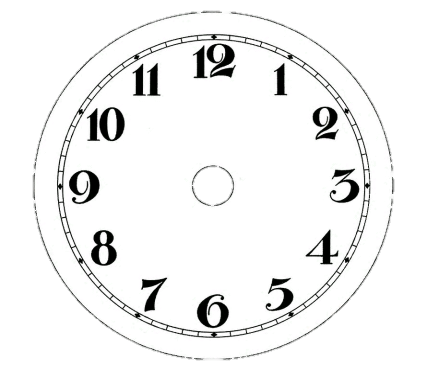 1 sutka = 24 soat
1 soat = 60 minut
Yarim soat = 30 minut
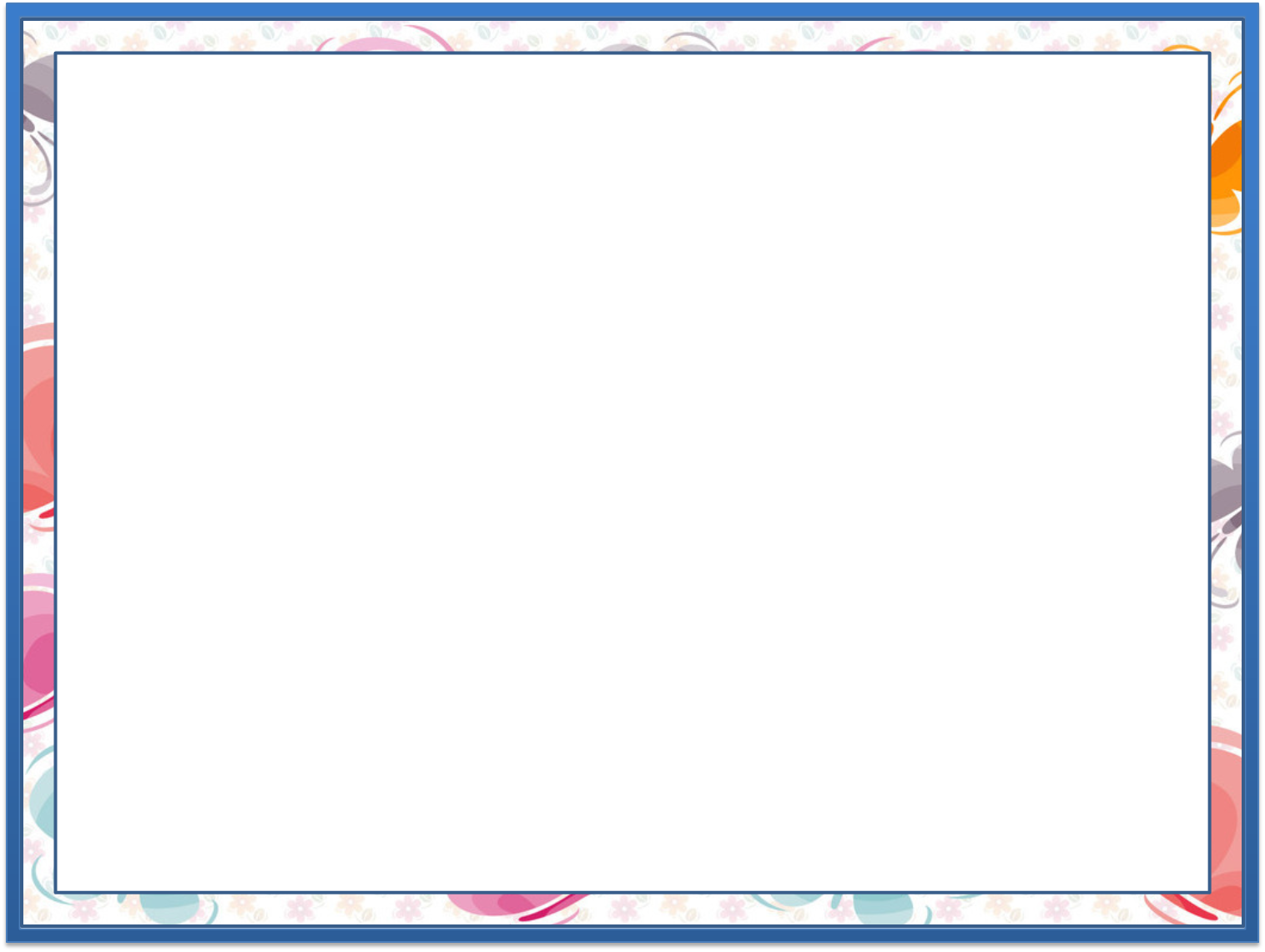 Rasmlarga mos keluvchi vaqtlarni aytamiz.
2.
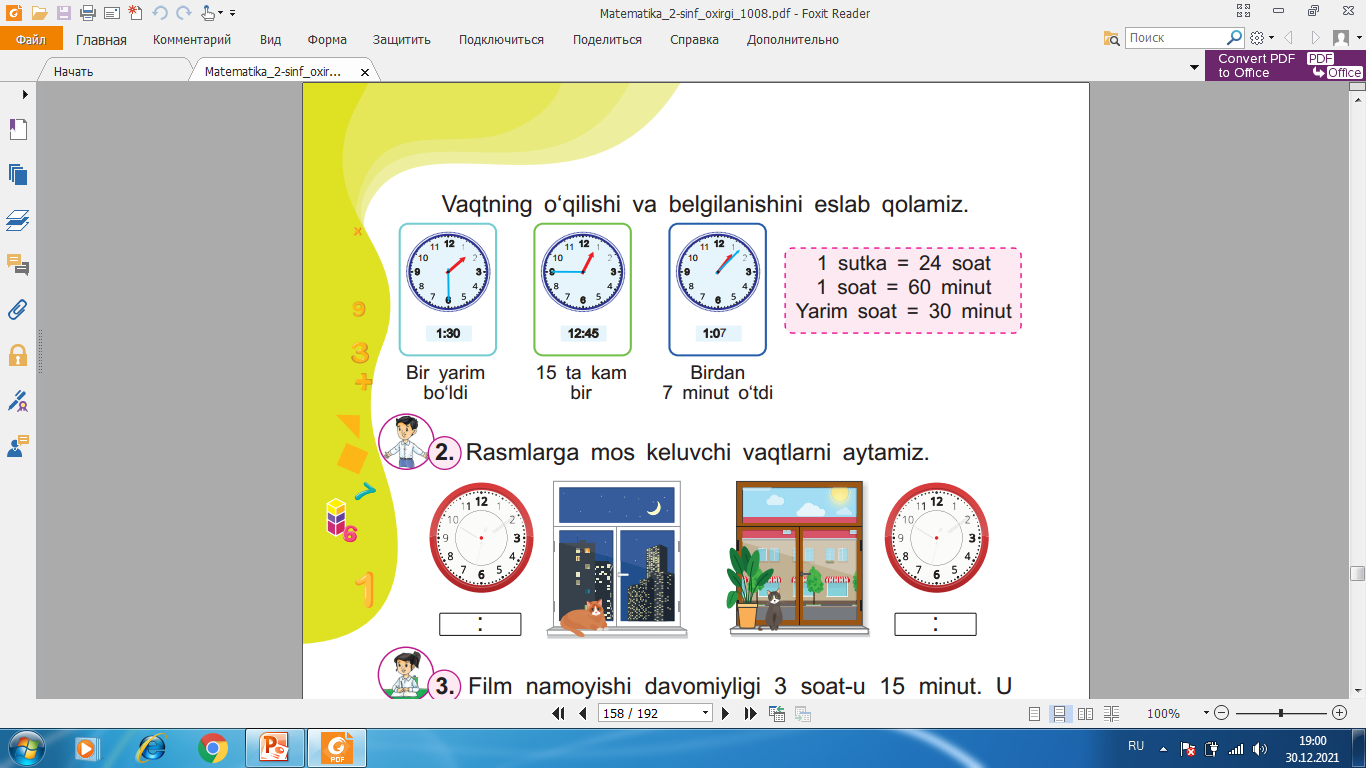 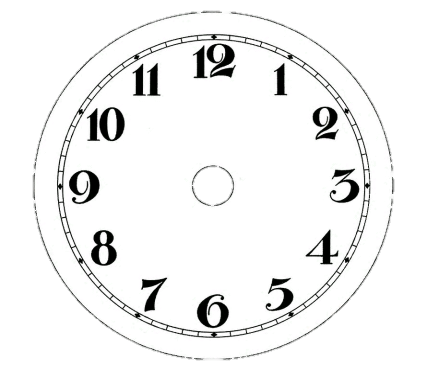 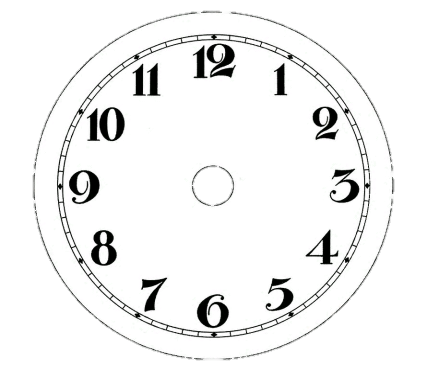 :
:
9  00
12  30
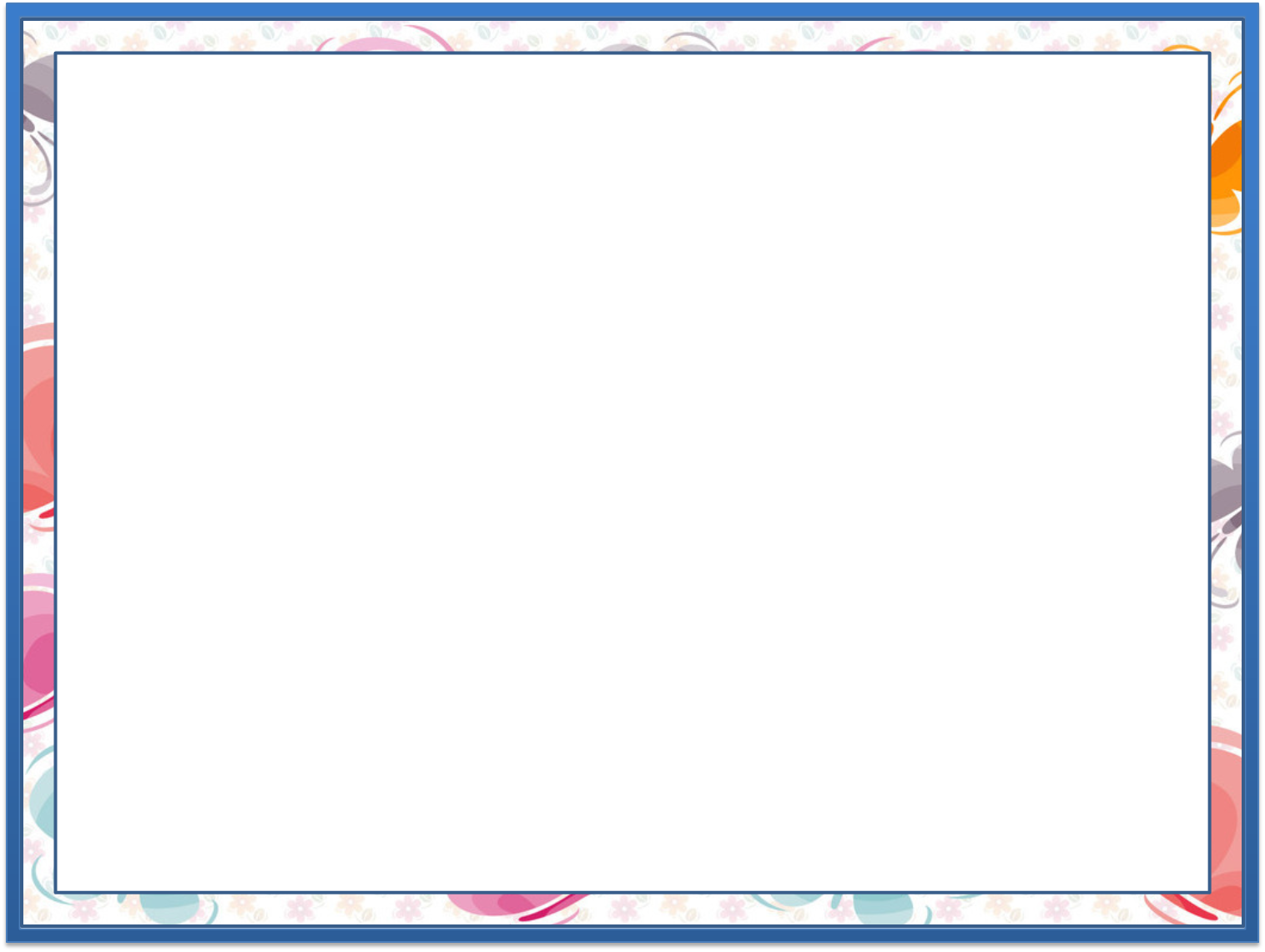 3.
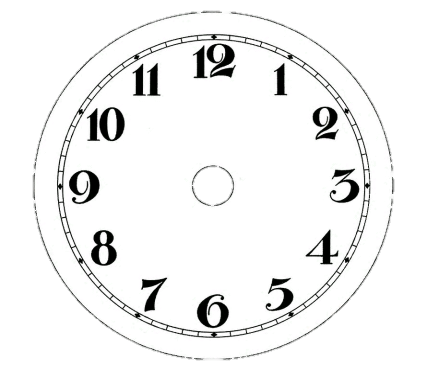 Film namoyishi davomiyligi 3 soat-u 15 minut. U soat 8:30 da boshlansa, qachon tugaydi?
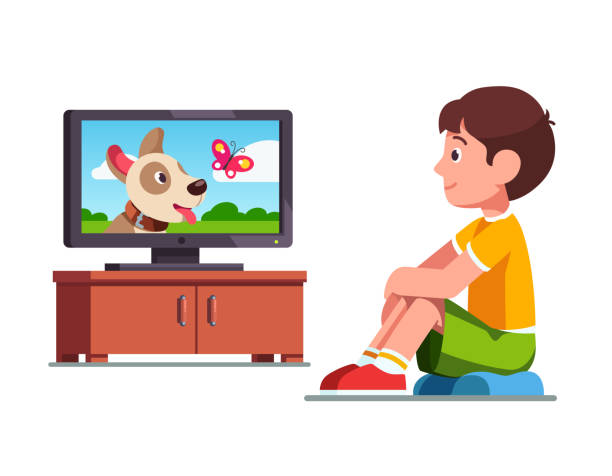 Film 11:45 da tugaydi.
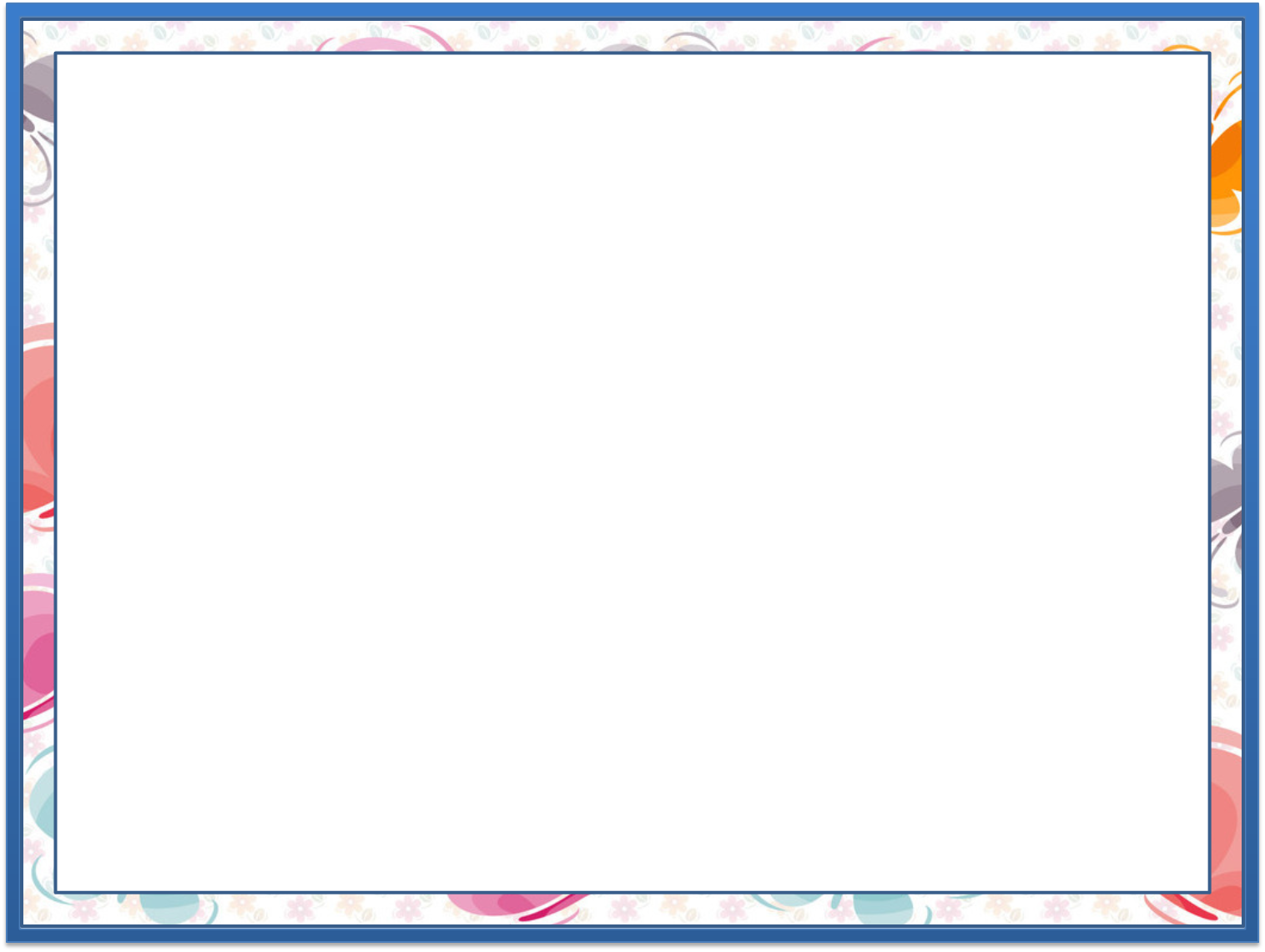 4.
Hisoblaymiz.
20
60
(100-80):2
=10
(50+10):6
=10
40
40
70-(43-3)
(80-40)+6
=46
=30
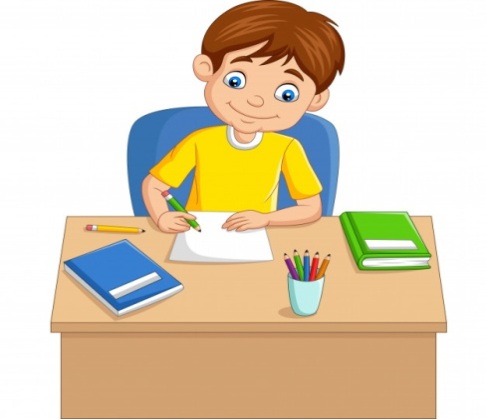 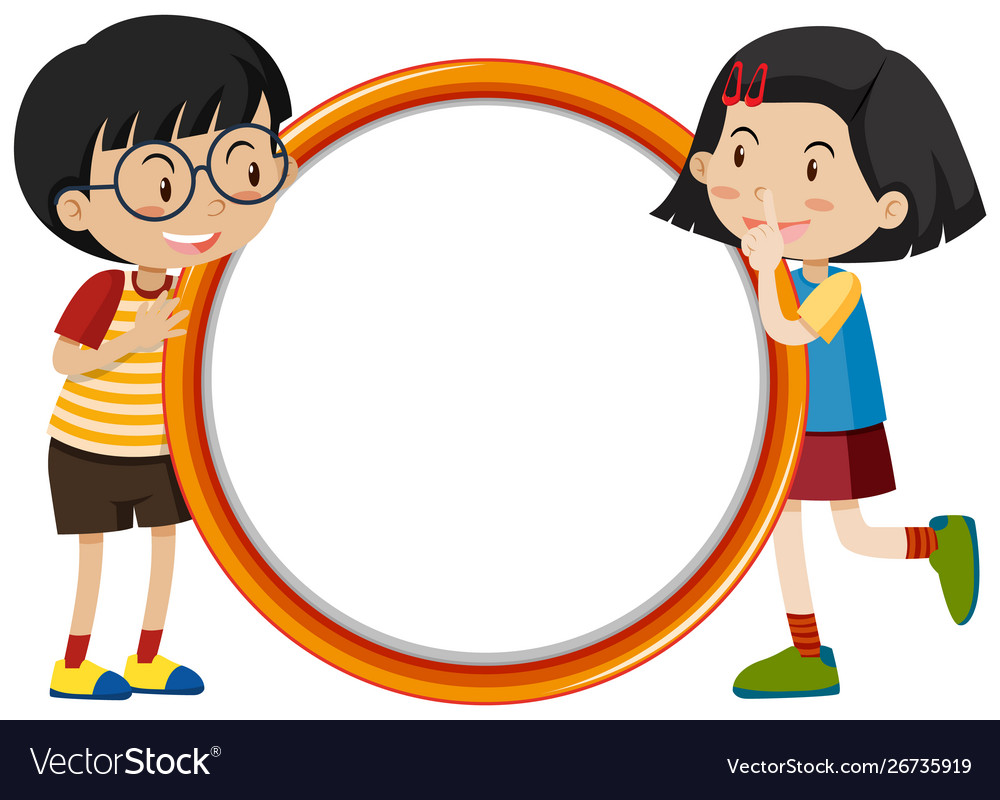 Mustaqil topshiriq: 158-bet. 5-topshiriq
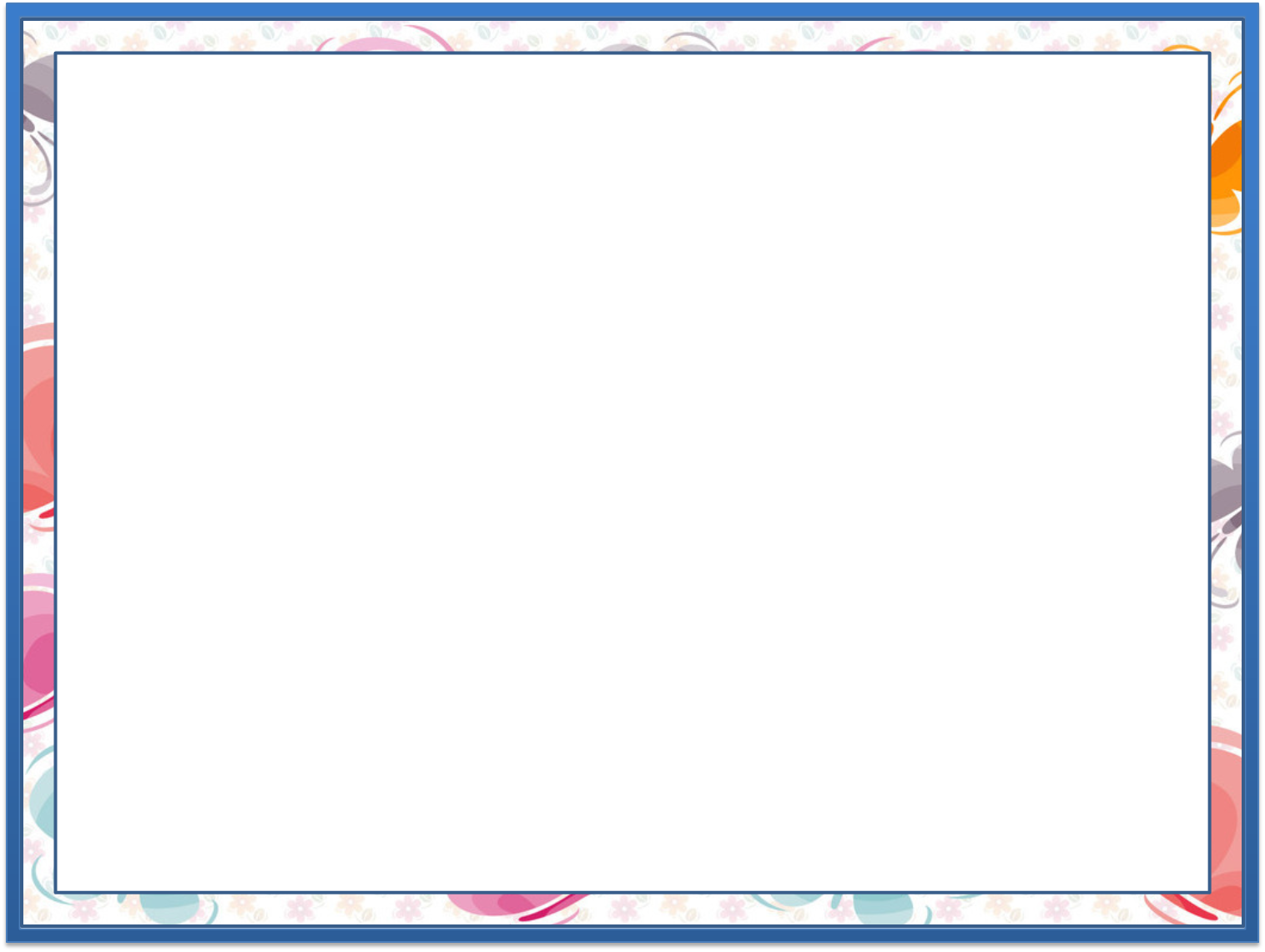 Qaysi soatlar bir xil vaqtni ko‘rsatmoqda?
5.
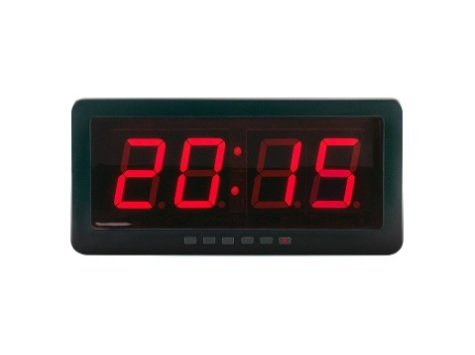 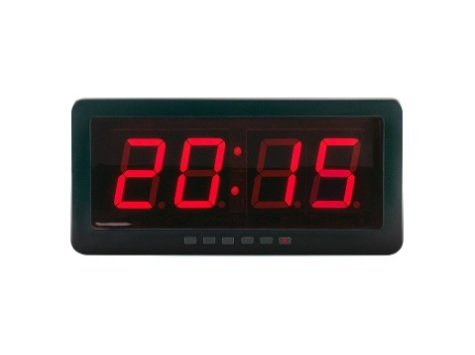 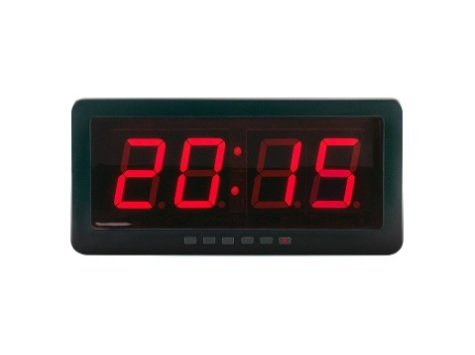 08:45
12:20
04:05
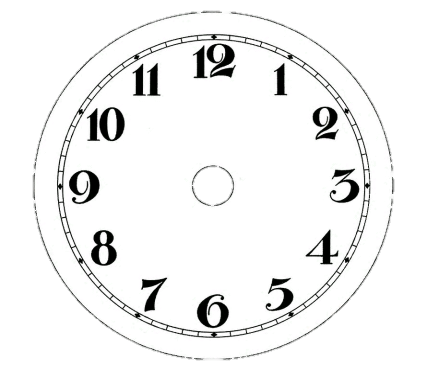 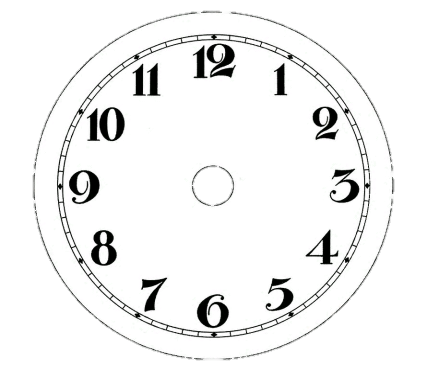 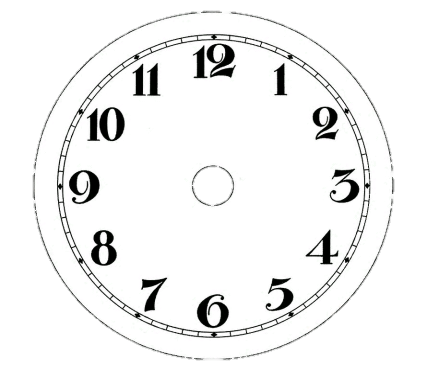 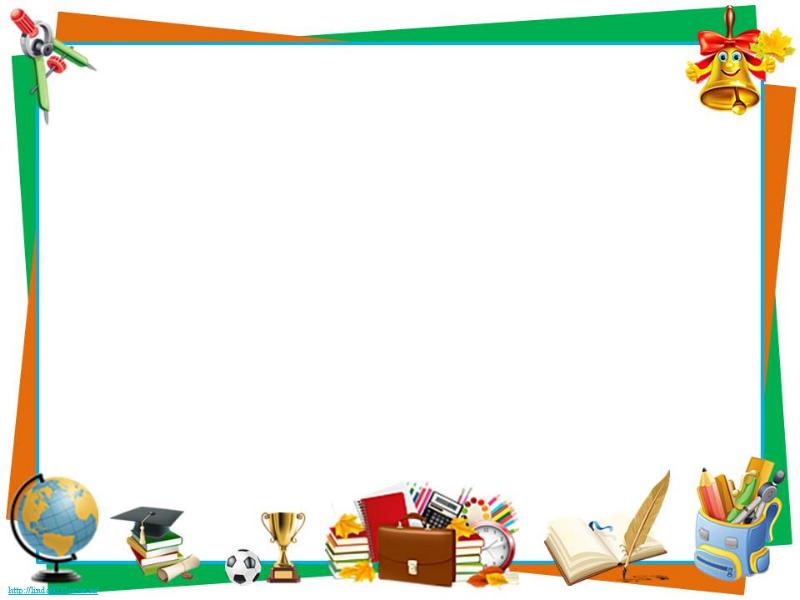 Uy vazifani tekshirish
E’tiboringiz uchun 			    rahmat!
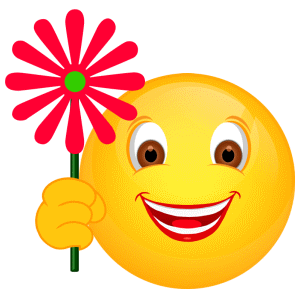 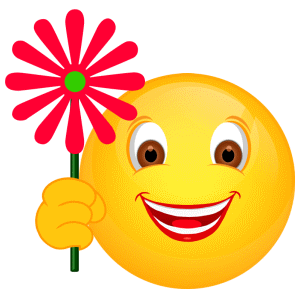